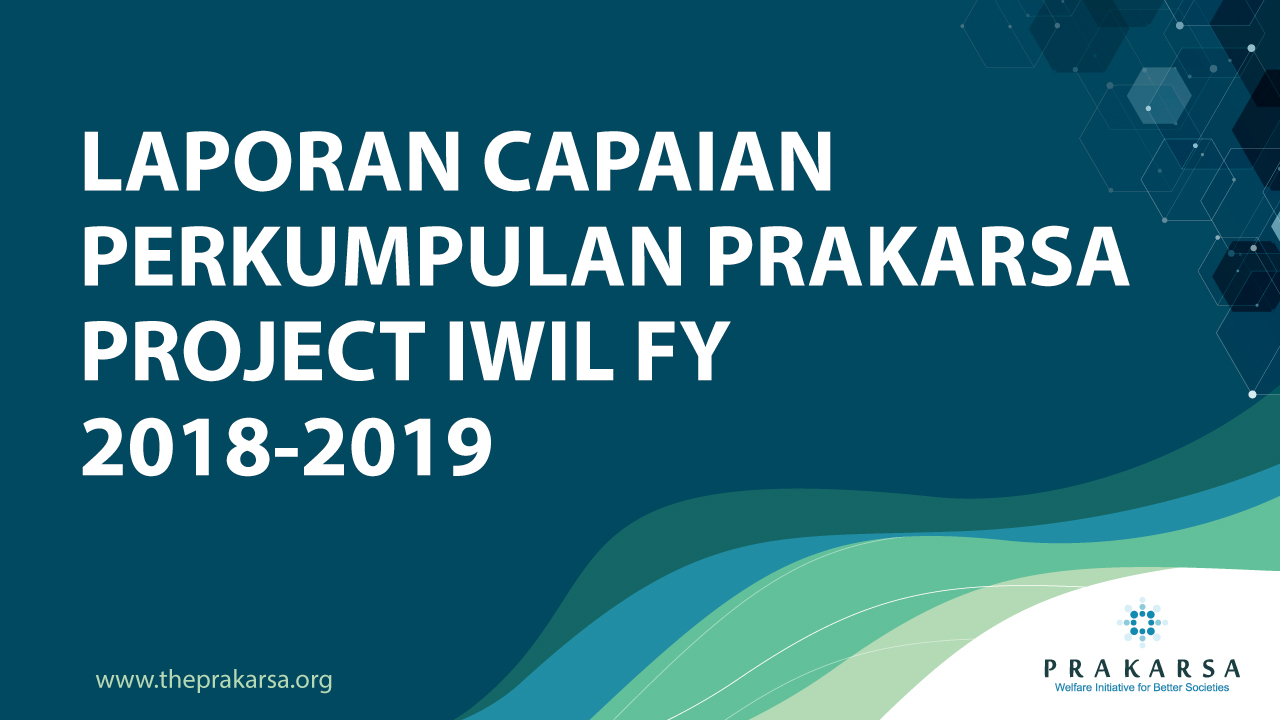 CAPAIAN KEGIATAN PROJECT IWIL FY 2018-2019
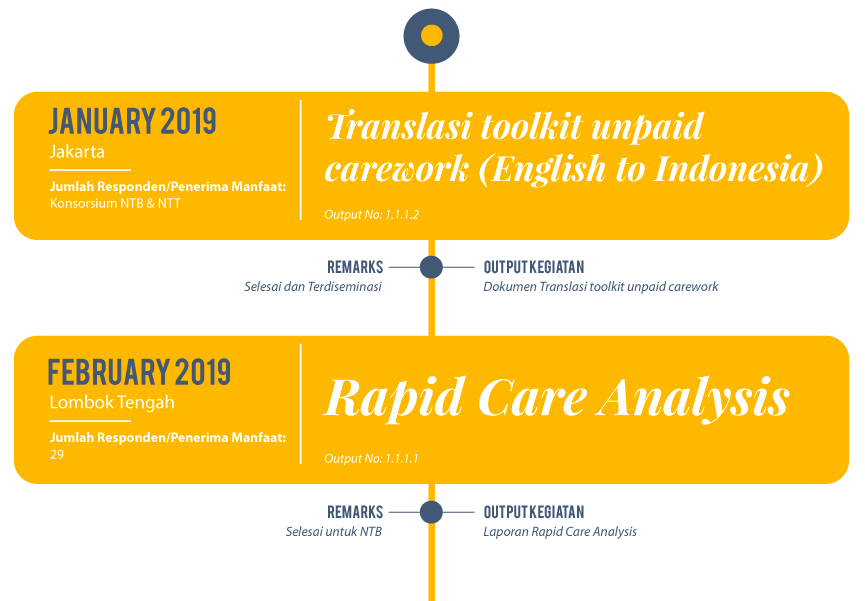 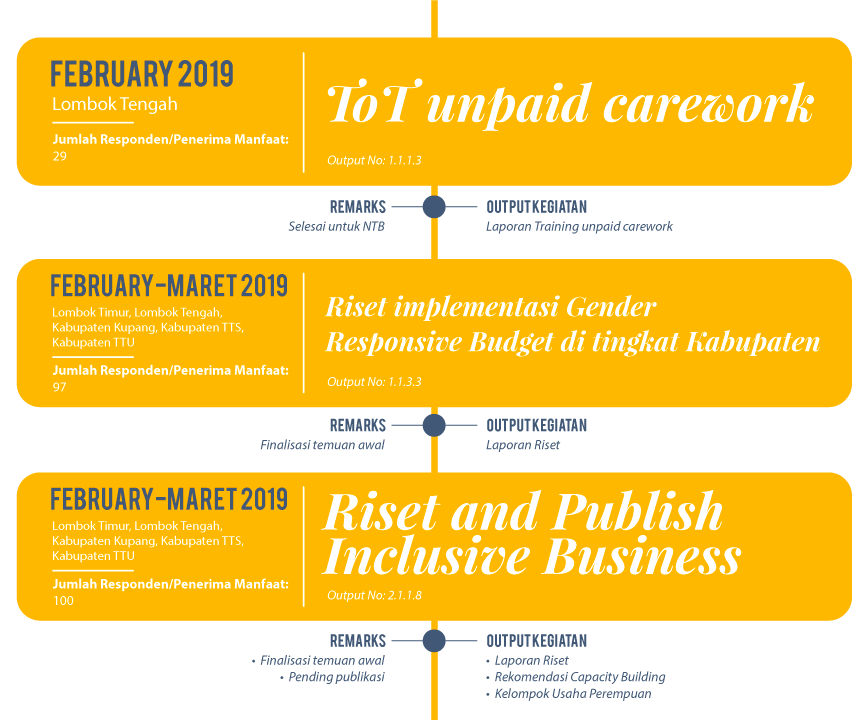 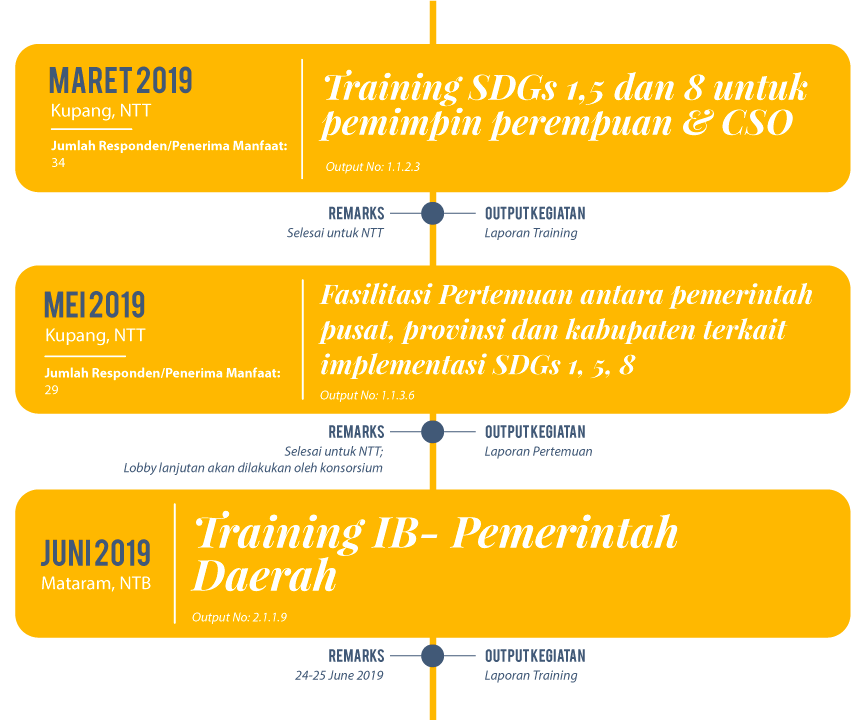 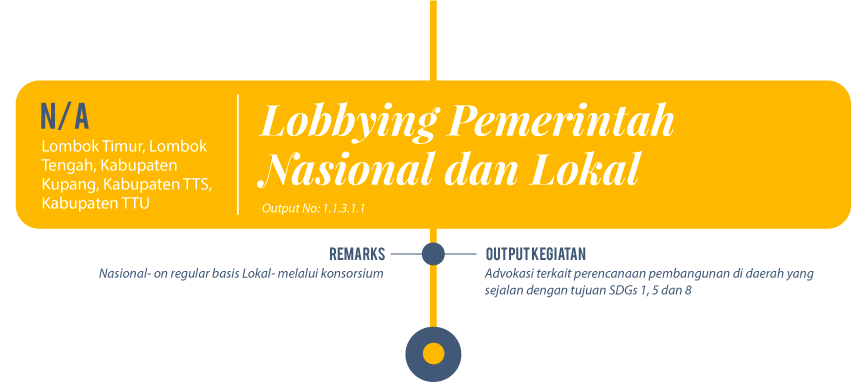 CHALLENGES AND LESSON LEARNEDPARTNER & KONSORSIUM
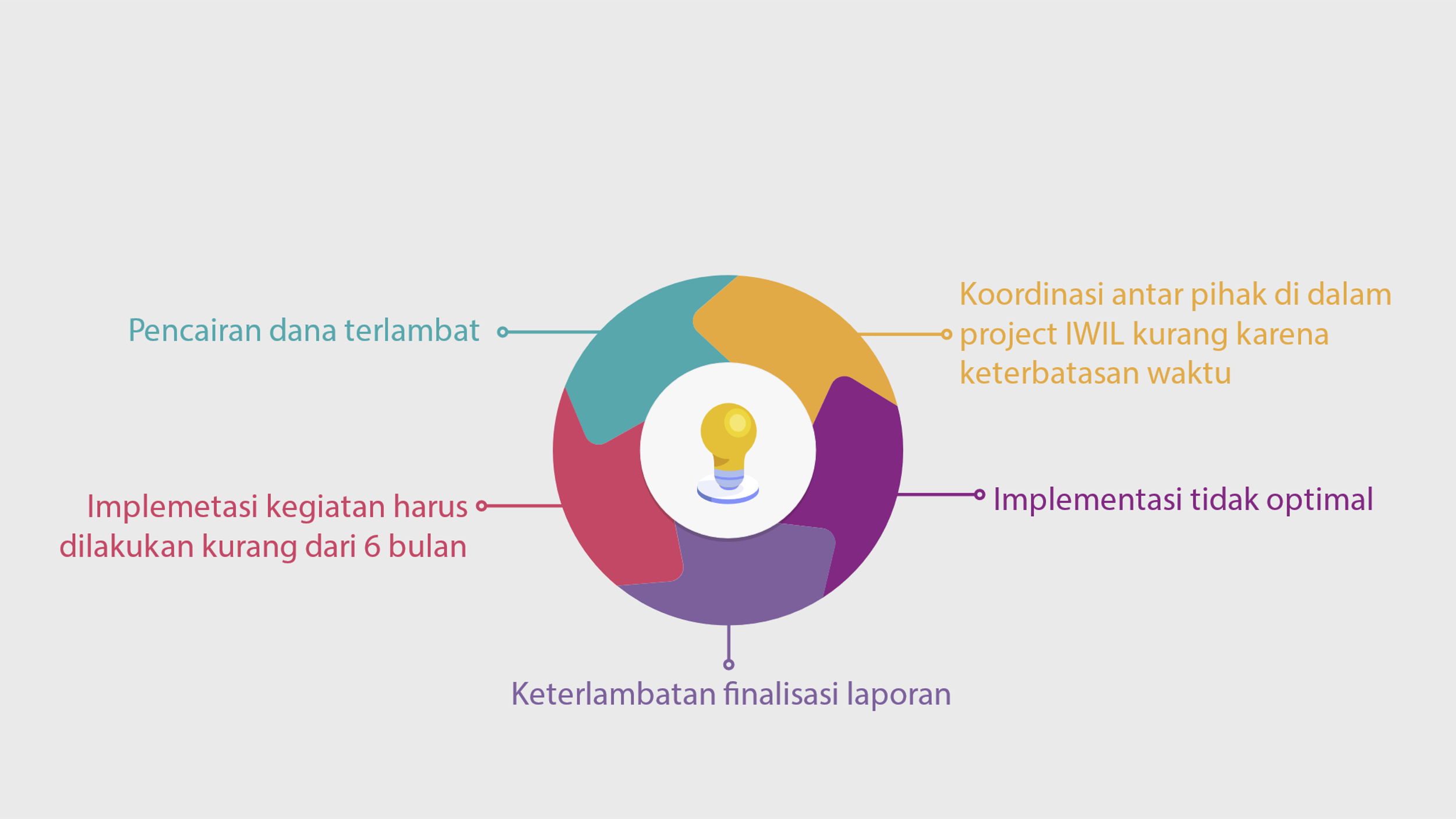 CHALLENGES AND LESSON LEARNEDPARTNER & KONSORSIUM
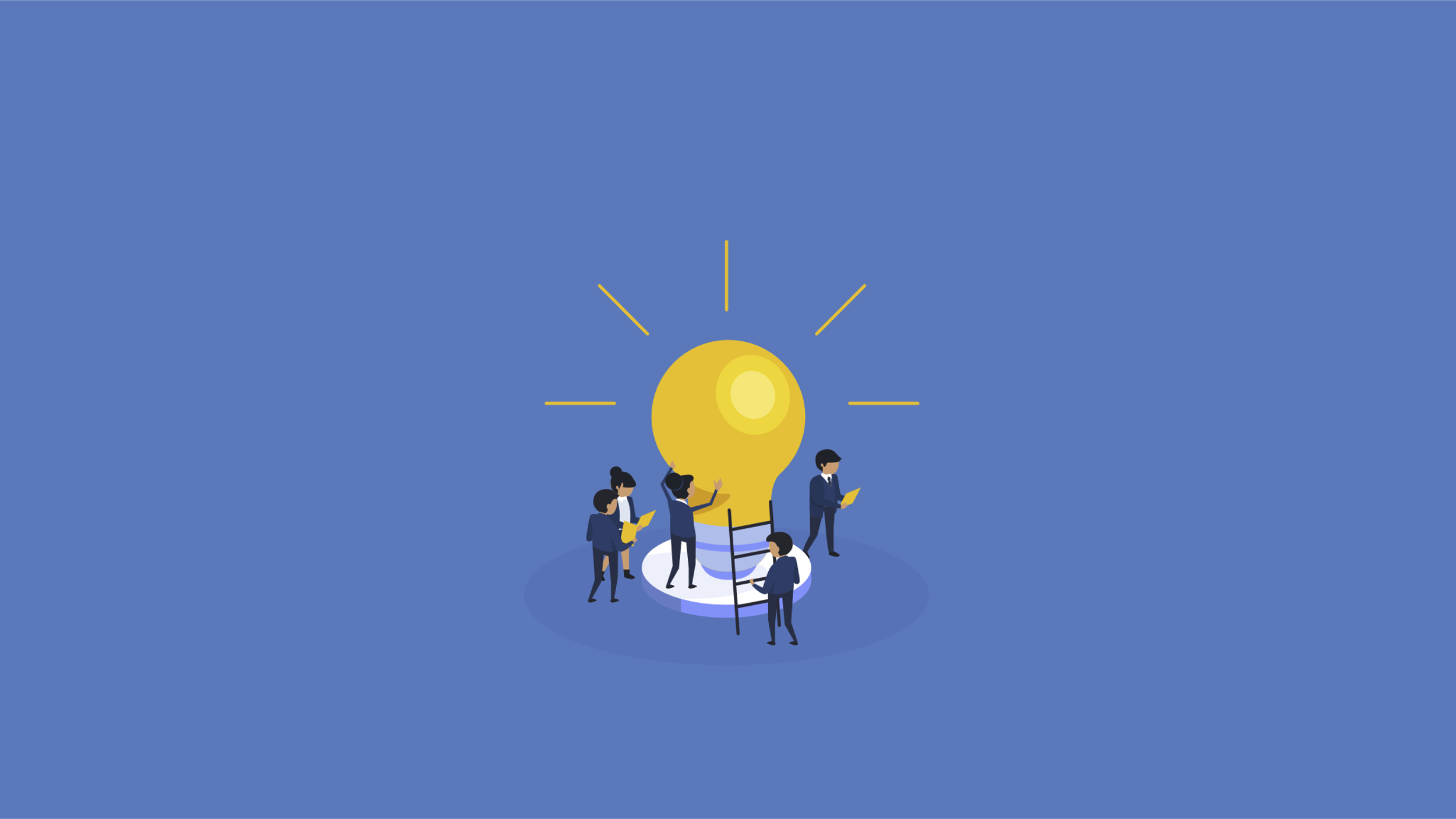 CHALLENGES AND LESSON LEARNEDACTIVITIES AND DELIVERY
EksternalKonsultan yang tidak memahami topik riset dan tidak mematuhi timeline, Pergantian point of contact di dinas-dinas terkait karena mutasi, point of contact yang tidak responsive,  belum optimumnya support konsorsium di awal-awal kegiatan
Internalkegiatan dua riset secara paralel di satu waktu, overburden pekerjaan riset selain riset IWIL
Ke depan harus membangun trust yang lebih solid dengan eksternal (melalui diskusi transparan untuk membahas masalah-masalah yang terjadi di lapangan), regular contact dengan representatif dinas-dinas terkait,  solid teamwork, solid support dari organisasi
PENGHITUNGAN PENERIMA MANFAAT
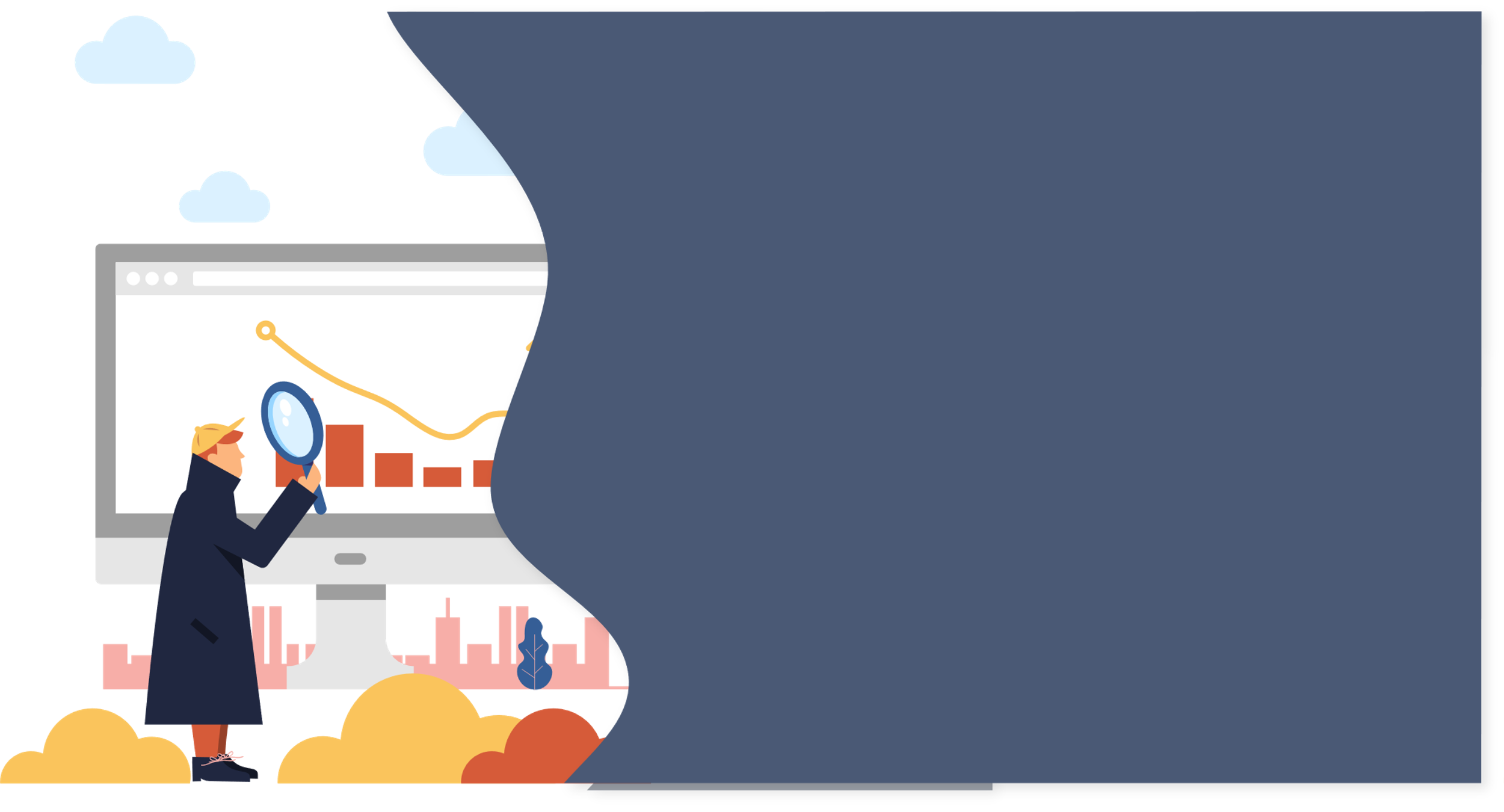 TEMUAN-TEMUAN MENARIK
DI LAPANGAN
Inclusive Business dianggap CSR , bahkan di tingat National, sehingga model IB yang sukses sulit untuk di temukan karena secara definisi belum diluruskan
Pemahaman SDGs di tingkat kabupaten yang terbatas ternyata bukan karena rendahnya literasi terkait SDGs tapi tidak diterjemahkannya konsep SDGs kedalam bahasa-bahasa yang praktikal
Penyusunan anggaran pemerintah kabupaten belum menunjukkan implementasi anggaran yang reponsif gender dikarenakan minimnya pemahaman dan kapasitas pemerintah daerah masih minim terkait GRB dan teknis pelaksanaannya
Riset RCA menunjukkan bahwa perempuan bertanggung jawab terhadap unpaid care works sedangkan laki-laki bertanggung jawab terhadap kegiatan produktif sehingga perempuan mempunyai akses terbatas terhadap pekerjaan berbayar
FINANCIAL SPENDING & ANALYSIS
EXPENDITURE RATIO
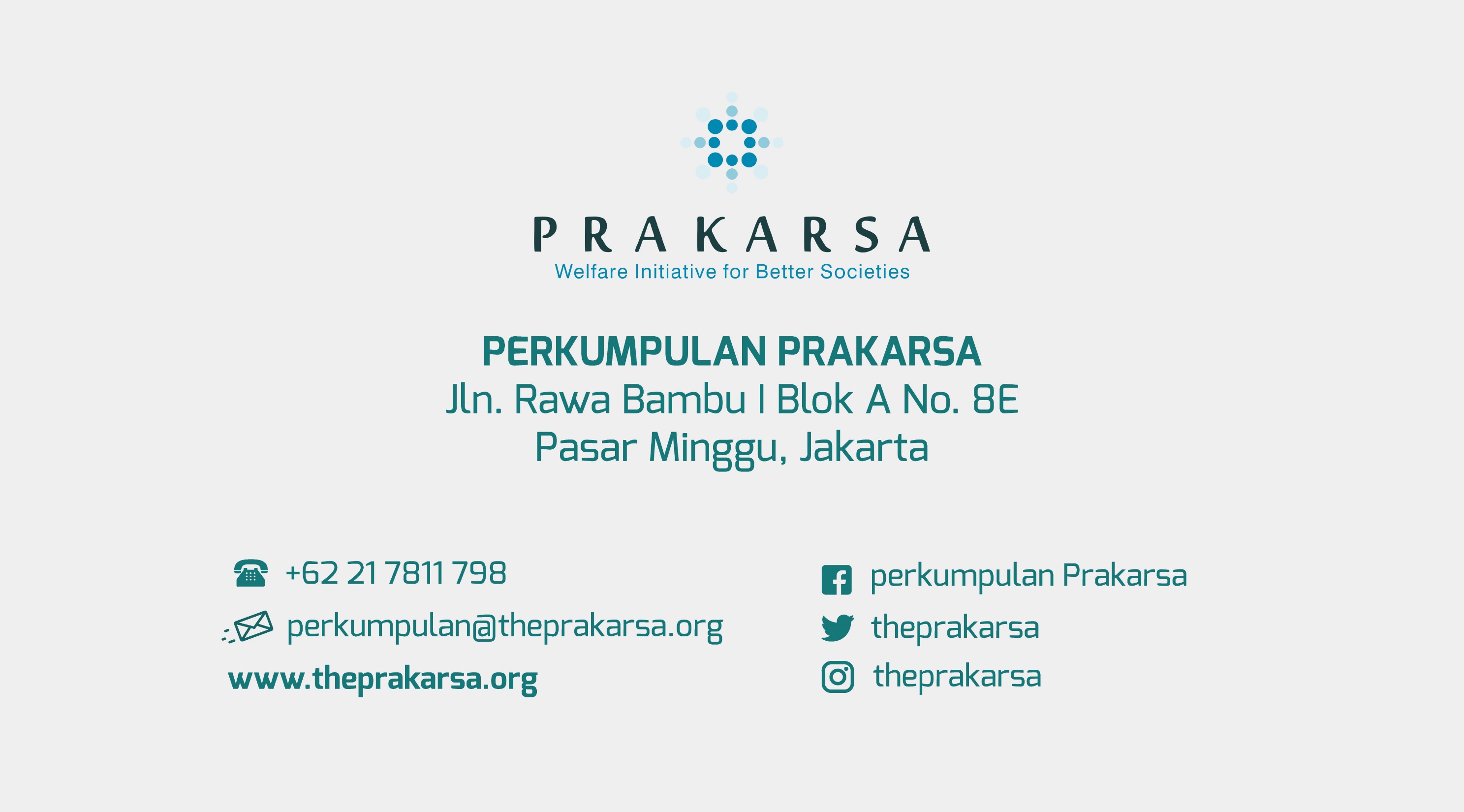